Stufen zum Erfolg
Rechtliche Vorgaben der Berufswahlplanung für die Realschule
„Im Rahmen der Berufsplanung sollen junge Menschen befähigt werden, eigene Entscheidungen im Hinblick auf den Übergang ins Erwerbsleben vorzubereiten und selbstverantwortlich zu treffen.“
   (Runderlass d. Ministeriums für Schule und Weiterbildung v. 6.11. 2007)
Unterricht
Praktika
Außerschulische
Partner
Berufswahlplanung an unserer Schule
Klasse 8
Jahrgangsstufe 8 - erste Hinführung:
Projekttage 20.09. bis 28.09. 2018
erste Suche nach Neigungen und Interessen
„Erlebnistage“  - November 2018 bis April 2019
Praktikumssuche
Klasse 8
Jahrgangsstufe 8 - erste Hinführung:
Projektwoche
Einführung in die Berufsorientierung
eintägige Potentialanalyse, Berufsbildungsstätte Ahaus / Zweigstelle Bocholt
Berufebörse in der ASR (Freitag)
Klasse 8
Was ist eine Potentialanalyse?

Herr Dieker

Berufsbildungsstätte Ahaus / Zweigstelle Bocholt
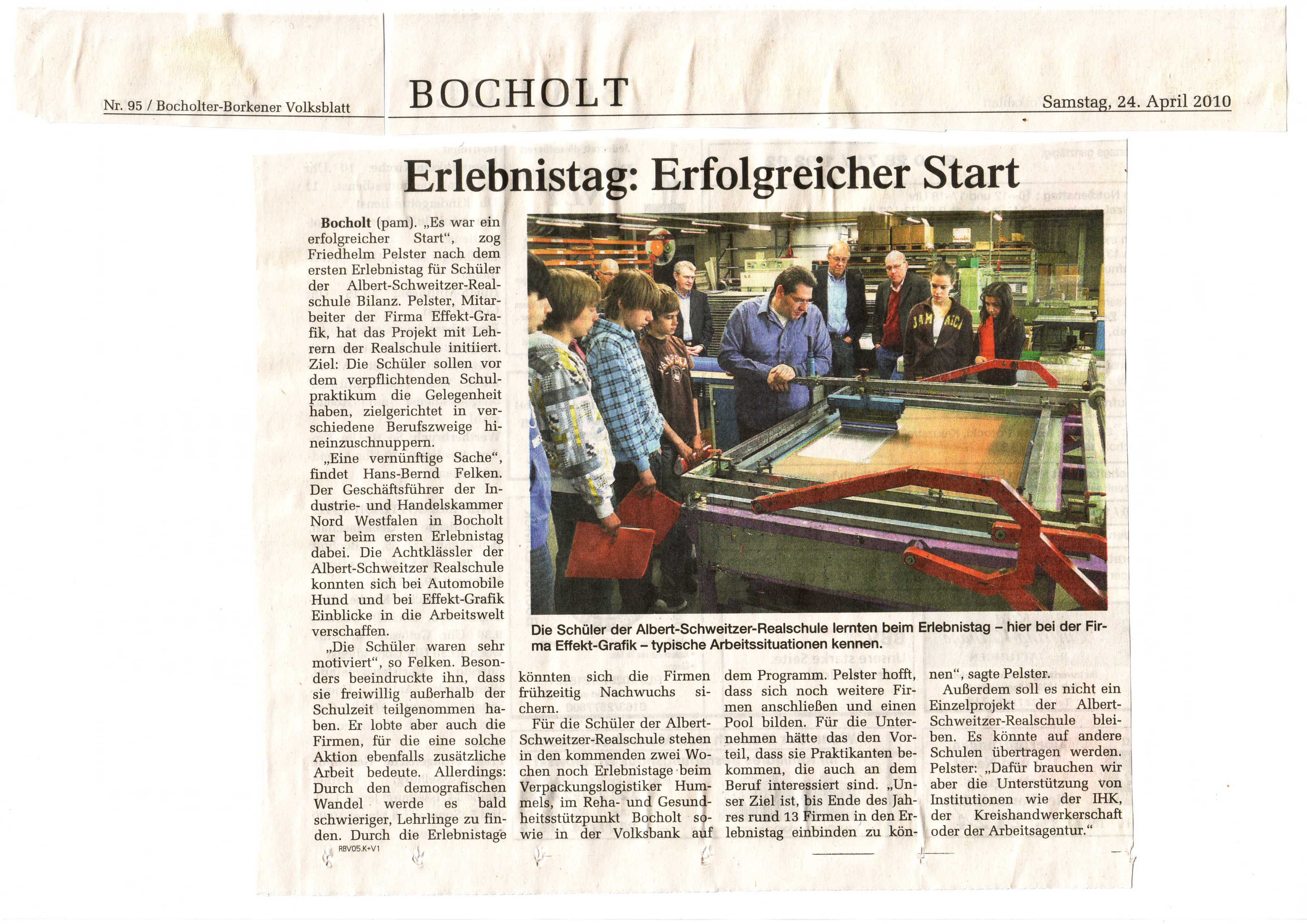 Erlebnistage – Firma Hans Hund – Kälte- und Klimatechnik, 2018
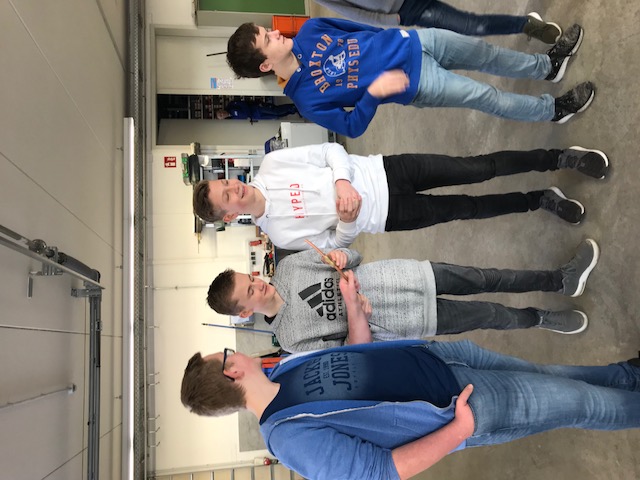 Erlebnistage – Trox – Grunewald - 2018
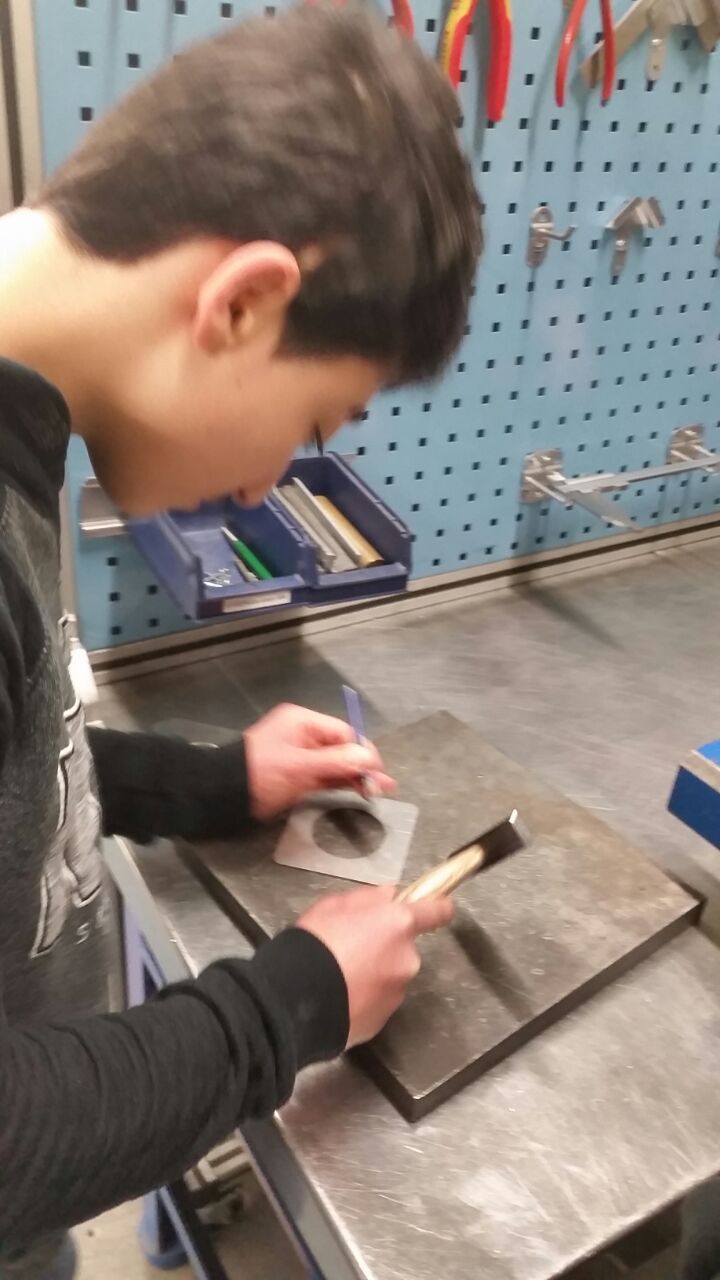 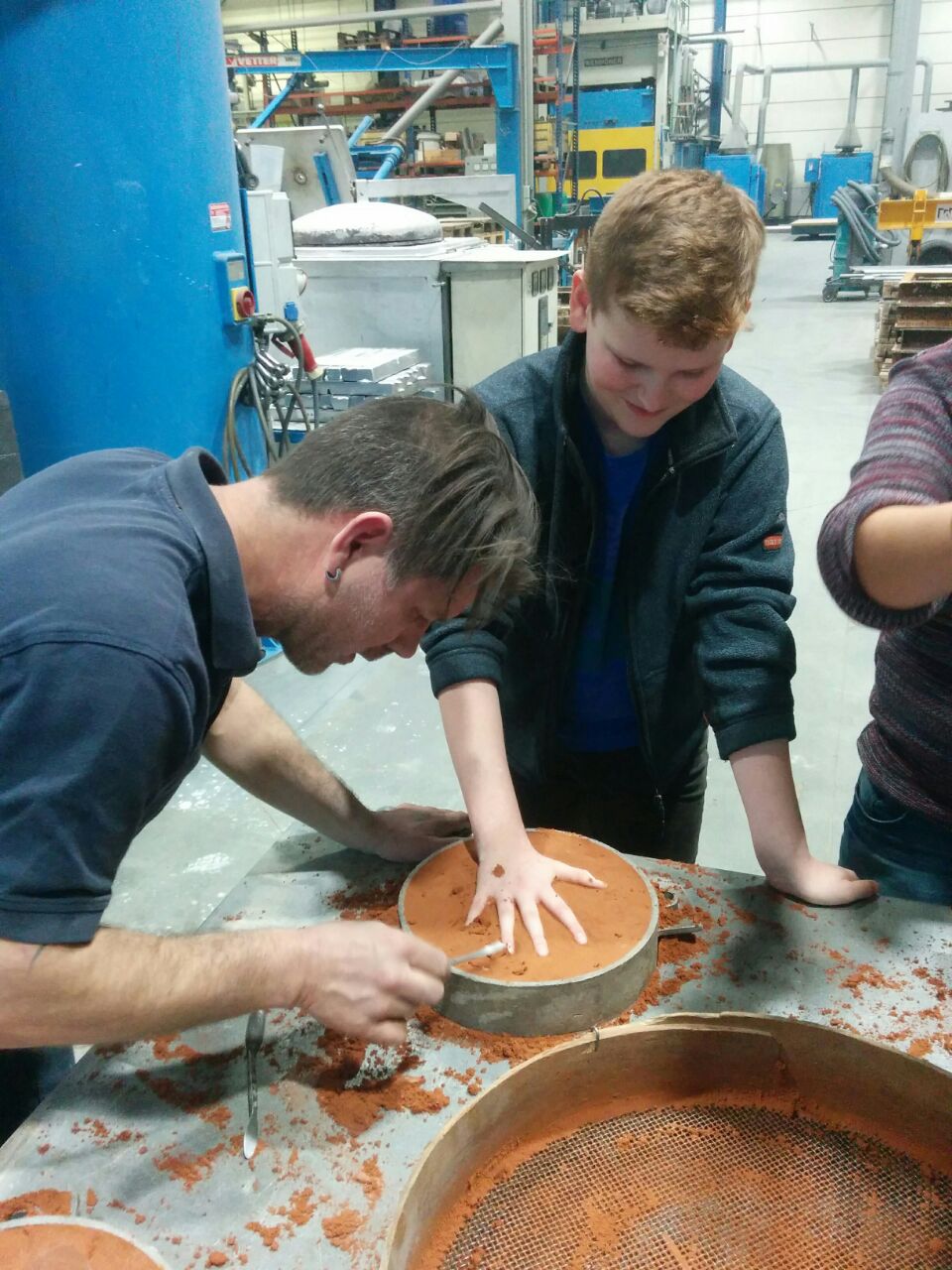 Erlebnistage – Jeanette Wolf-Zentrum - PST Media Productions
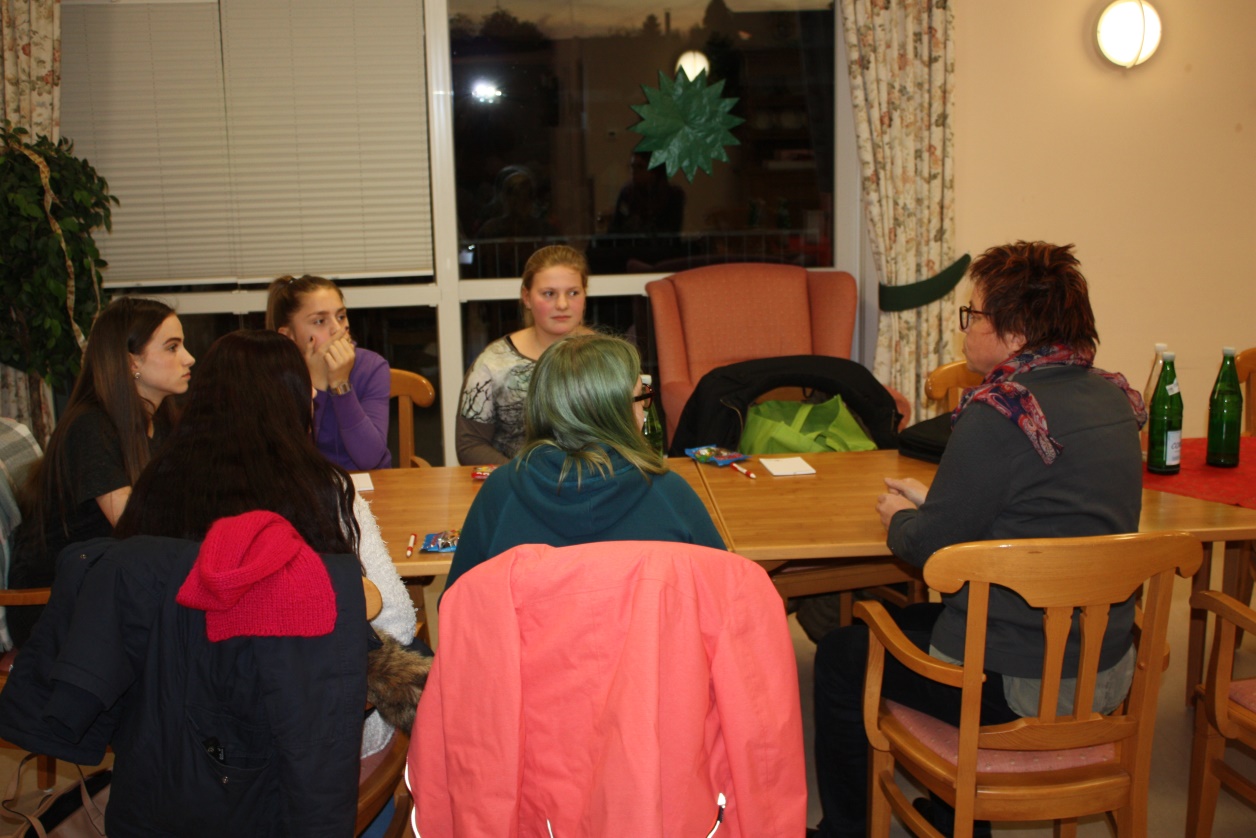 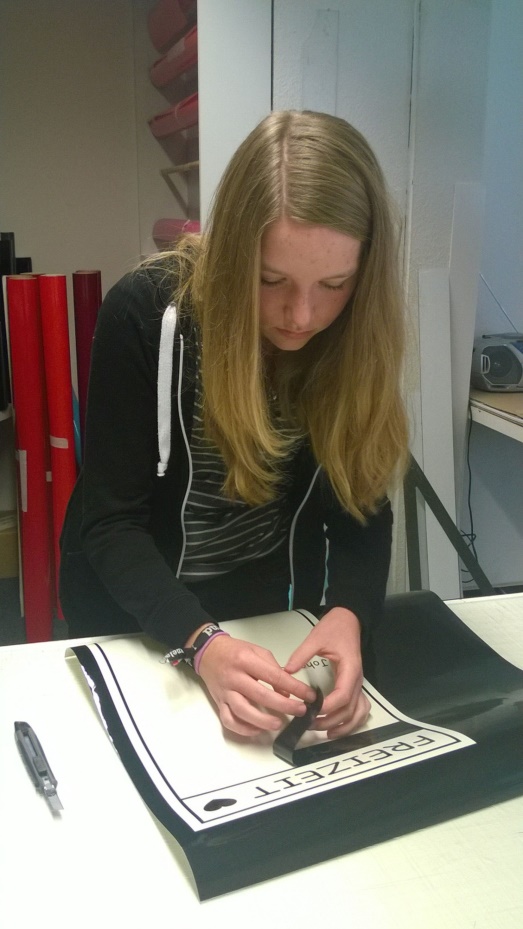 Erlebnistage – ReHa-Zentrum Bocholt – Fielmann
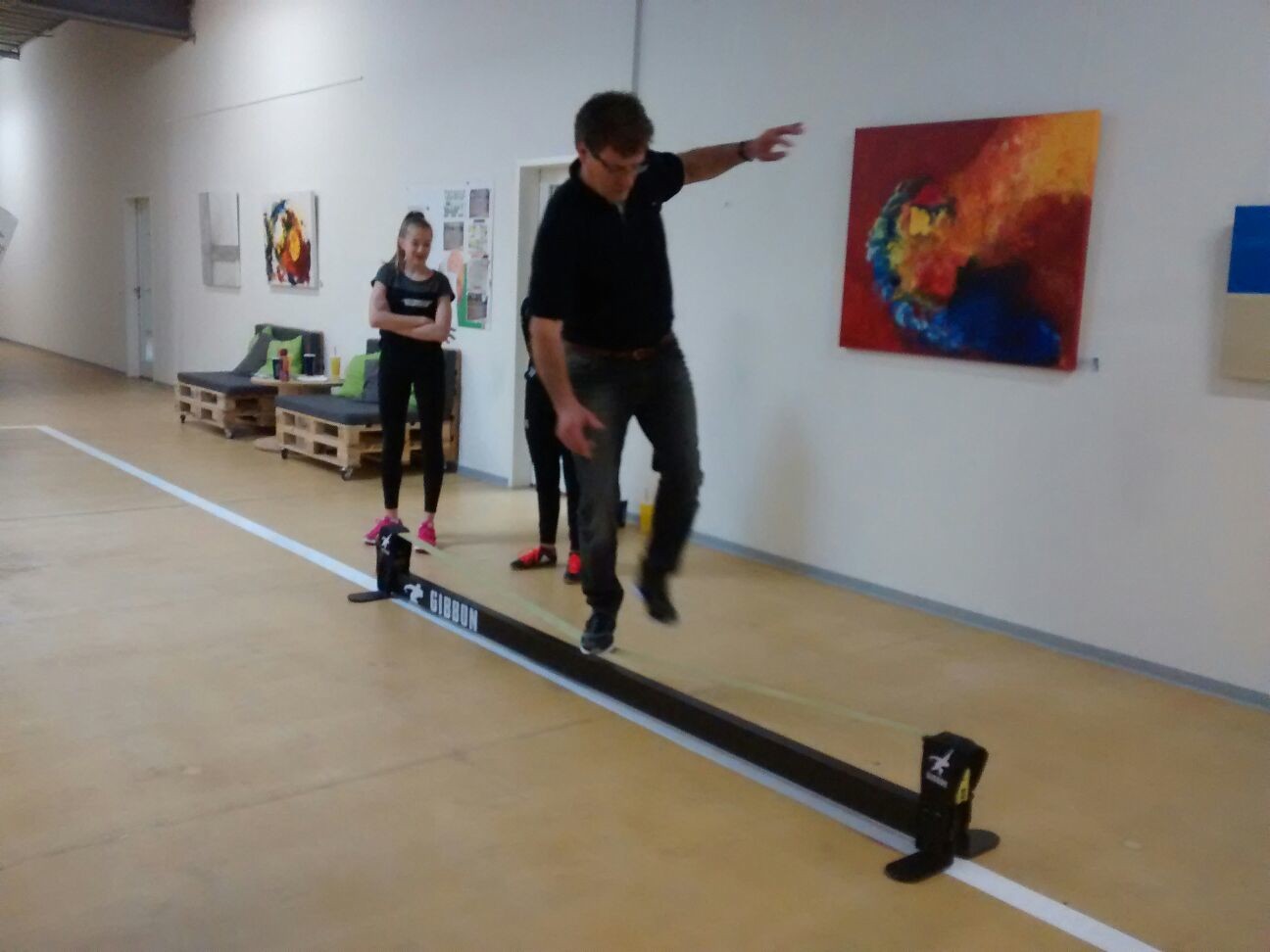 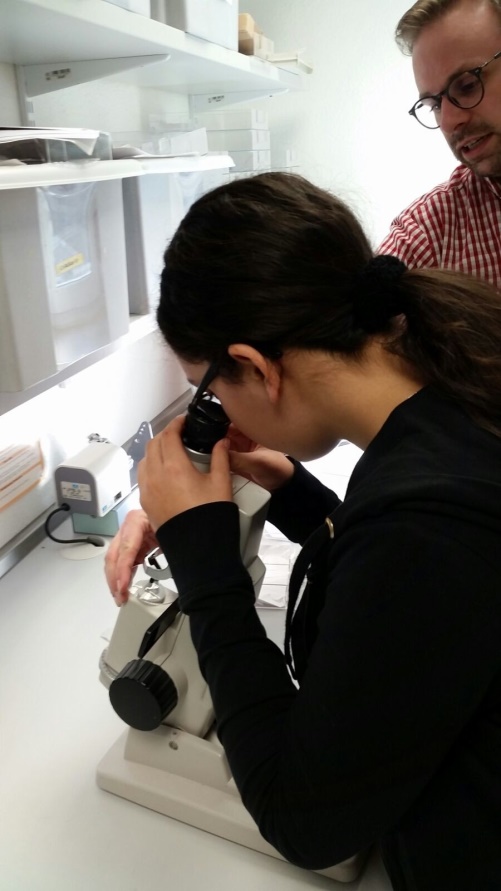 Erlebnistage
auf freiwilliger Basis
außerhalb der Unterrichtszeiten
in kleinen Gruppen
mit einem praktischen Anteil
als Hilfe zur Praktikumswahl
Auswahl nach den Herbstferien
Termine November 2018 bis April 2019
Klasse 9
Jahrgangsstufe 9  - ein neues Fach:

„Berufswahlplanung“
Klasse 9 – Der Weg zur Bewerbung
einstündiges Unterrichtsfach
Vor- und Nachbereitung der Praktika (Termine: Herbst 2019, Frühjahr 2020)
Stärken, Schwächen, Neigungen, Interessen erkennen
Berufe kennen lernen
Entscheidung für eine Berufsrichtung
Kontakte zu Beratungsstellen
Klasse 9 – Der Weg zur Bewerbung
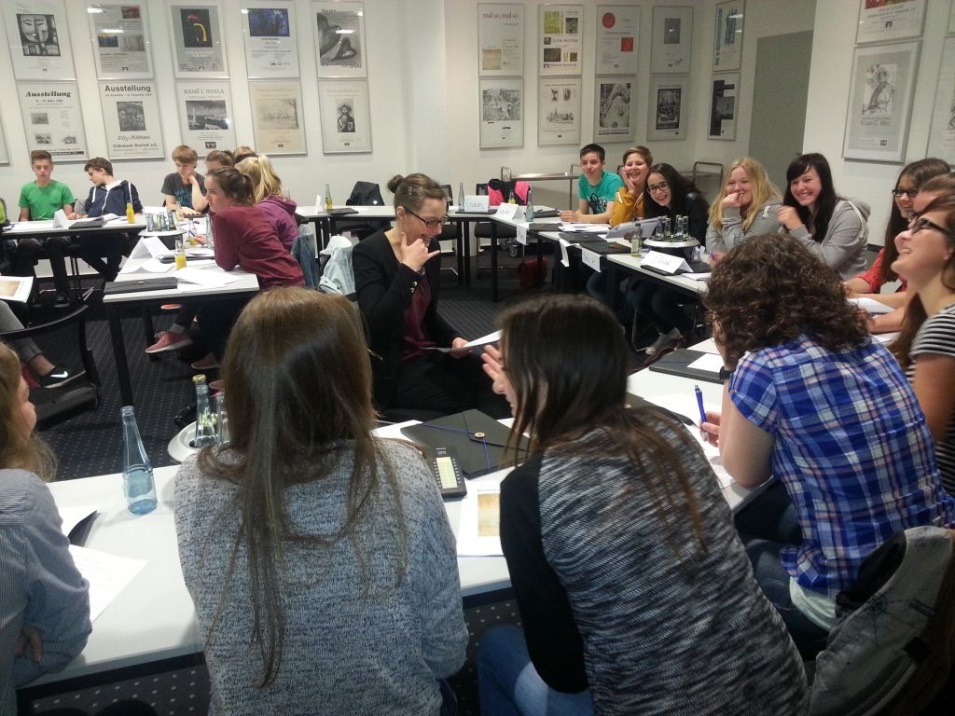 Klasse 9Praktika  - Tür zur Ausbildung
Anforderungen an Praktika
in einem Ausbildungsberuf
möglichst in einem Ausbildungsbetrieb
nach gründlicher Auswahl (Projektwoche Anfang 8, Erlebnistage, Gespräche mit Eltern)
mit Interesse, Neugier und Motivation
Klasse 10
Jahrgangsstufe 10  - individuelle Beratung:
Übergang zu einer passenden Schule (Berufskollegs, Gymnasien, Fachschulen)
Unterstützung bei der Suche nach geeigneten Ausbildungsstellen
Vermittlung von Beratungsmöglichkeiten (Bundesagentur für Arbeit, Kreishandwerkerschaft)
fortlaufende Beratung
Anmeldung zu weiterführenden Schulen bzw. Berufsschulen (schueleranmeldung.de)
Informationen zur Berufswahlplanung an unserer Schule
auf der Schulwebsite unter Pädagogisches Angebot / Berufsinformation
das Konzept
alle Termine
Formulare, Praktikumsbescheinigungen für Klasse 9)
Info-Flyer
im Info-Flyer für Eltern (liegt aus)
Unser Partner – Bundesagentur für Arbeit
Beratungsangebote
die lokale Situation – Schulen und Ausbildungslage
die häufigsten Berufswünsche – 
die häufigsten Ausbildungsangebote

Frau Emmerich, Berufsberaterin der Bundesagentur für Arbeit
Elternabend in der
Albert-Schweitzer-Realschule-Bocholt
ElternabendIhre Berufsberaterin Claudia Emmerich
[Speaker Notes: Nutzungshinweise zur Titelfolie:
Version: „Ohne Bild“
Alternativ zur Version „mit Bild“


Textfeld oben links: Vertiefende Information zum Inhalt (nicht Überschrift) bis max. drei Zeilen.Text einfach überschreiben.
Kann auch entfallen.
Typografie (im Textrahmen bereits voreingestellt): Arial -- 20pt -- Weiß -- 1 bis 3 Zeilen, vertikal von oben beginnend -- Zeilenabstand: 0,9 -- linksbündig

Textfeld „ Referent - Datum - Version“:Text einfach überschreiben.Kann auch entfallen.Achtung: Weiße Linie bleibt in jeden Fall stehen
Typografie (im Textrahmen bereits voreingestellt): Arial -- 14pt -- Weiß -- 1 Zeile

Grauer Block oben rechts: Bleibt leer; keine Beschriftung.

Grauer Block Mitte:
Graues Rechteck farblich belassen – ist  k e i n  Bildplatzhalter (= kein Bild einfügen).
Typografie (im Textrahmen bereits voreingestellt): Arial -- 31pt -- Weiß -- 1 bis 2 Zeilen, vertikal von oben beginnend -- Zeilenabstand: 0,9 -- linksbündig

Logo:
Größe und Stand nicht abänderbar.


RGB-Wert BA-Rot: R226 G0 B26]
Warum sind Eltern bei der Berufswahl so wichtig?
…Sie kennen Ihr Kind am längsten…
…Sie wollen das Beste für Ihr Kind!
Eltern
…kennen Interessen und Fähigkeiten Ihres Kindes…
…haben eigene berufliche Erfahrungen gesammelt und…

	 …waren 		selbst 		Berufswähler…
…kennen den Gesundheitszustand Ihres Kindes…
Wie können Sie Ihr Kind bei der Berufswahl unterstützen?
Gemeinsam über Berufswünsche sprechen

NEUGIERIG sein….ERMUTIGEN….AM BALL bleiben….RÜCKHALT geben

den STÄRKEN der Kinder mehr Aufmerksamkeit schenken als den Schwächen
	
bei der Suche nach einem Praktikum helfen	
bei einer Absage Ihr Kind trösten und neuen Mut machen
……und nun?
Freiwilliges
Soziales Jahr?
Welcher
Beruf?
?
?
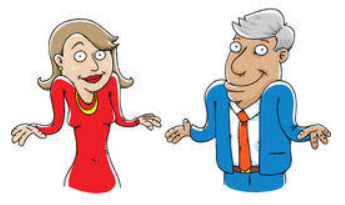 Schule?
Ausbildung?
Welche
 Ausbildung?
Studium?
Weiter zur 
Schule?
Thema, 0. Monat 2015, © Bundesagentur für Arbeit
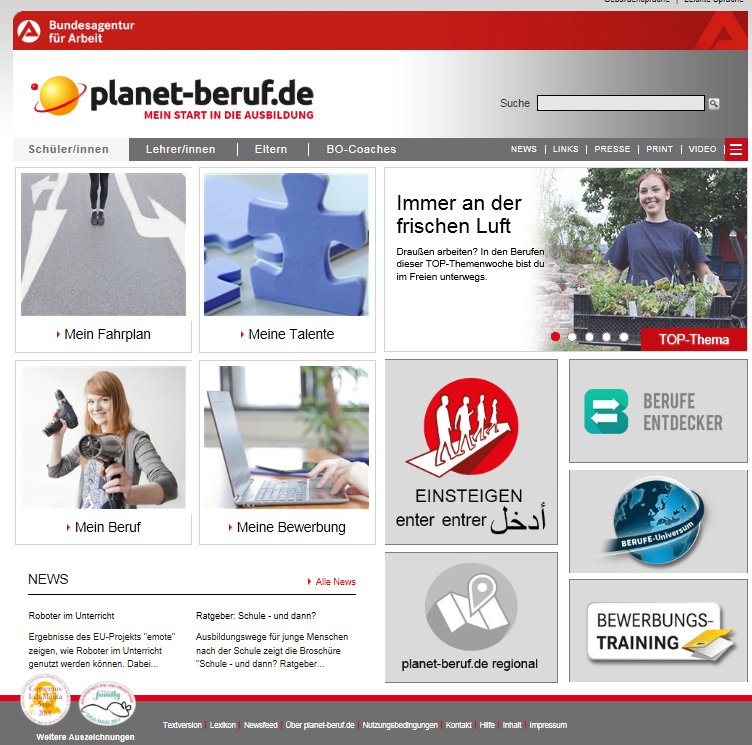 Wir beraten Sie gerne
Schulsprechstunde zweimal monatlich
	Einzelberatung für Eltern und Schüler in der Agentur für Arbeit	- Unterstützung der Ausbildungsplatzsuche durch Vermittlung
	- Schullaufbahnberatung
	- Orientierung am Arbeitsmarkt
Danke für Ihre Aufmerksamkeit
Claudia Emmerich Berufsberaterin 
 
   0 28 71 -  25 35 79
E-Mail:  Bocholt.Berufsberatung@arbeitsagentur.de
Besucheradresse
Agentur für Arbeit Bocholt
Hindenburgstraße 10
46395 Bocholt
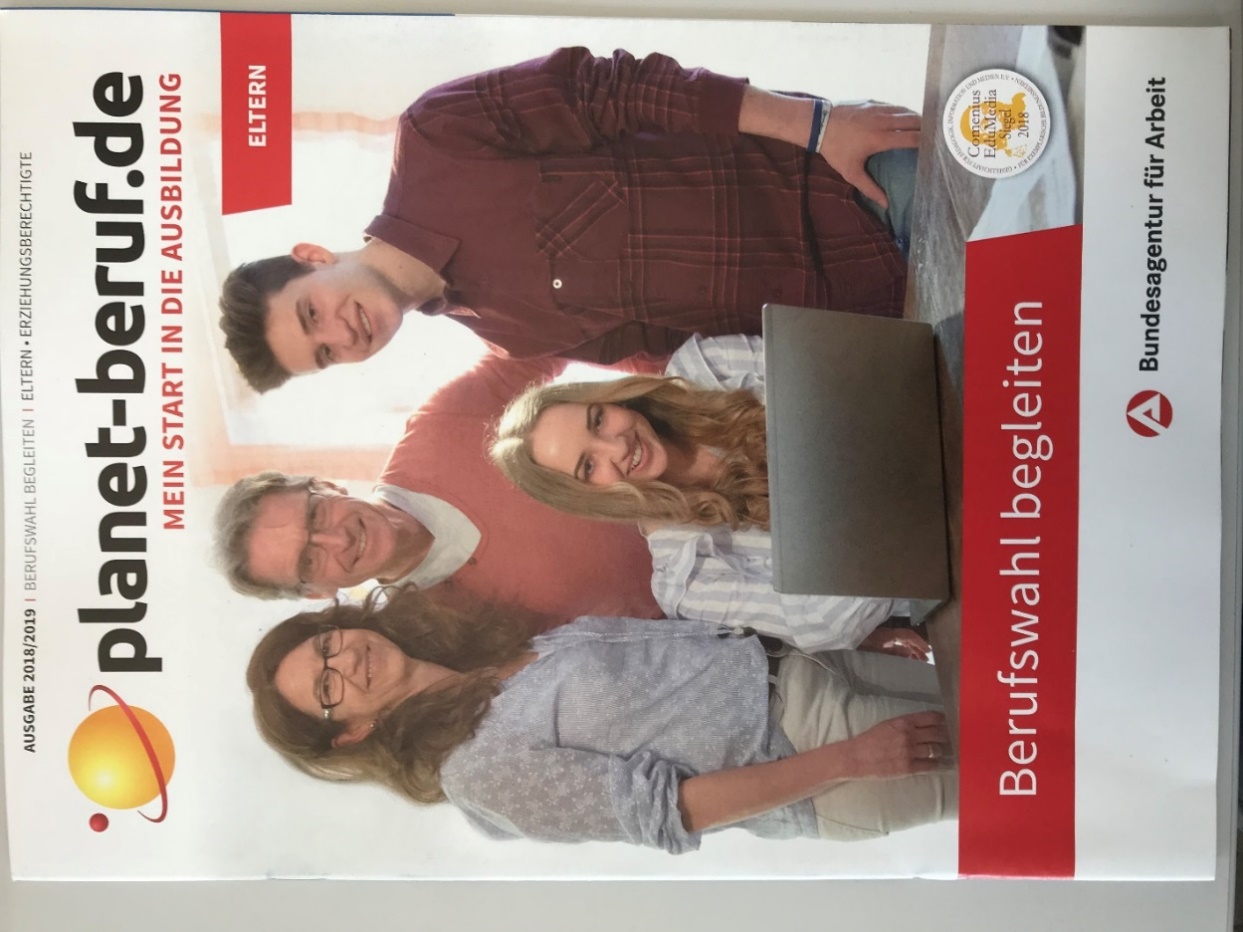 Thema, 0. Monat 2015, © Bundesagentur für Arbeit
Was sind deine Stufen?